TÍTULO DO TRABALHO 
EM LETRAS MAIUSCULAS, NEGRITO E CENTRALIZADO
Inserir logo da instituição de origem – Programa – grupo de pesquisa ou Laboratório ( se julgar necessário)
Nome do Autor1, Nome do Autor2
1 Afiliação
2 Afiliação
Introdução
Texto texto texto texto texto texto texto texto texto texto texto texto texto texto texto texto texto texto texto texto texto texto texto texto texto texto texto texto texto texto texto texto texto texto texto texto texto texto
Texto texto texto texto texto texto texto texto texto texto texto texto texto texto texto texto texto texto texto texto texto texto texto texto texto texto texto texto texto texto texto texto
Texto texto texto texto texto texto texto texto texto texto texto texto texto texto texto texto texto texto texto texto texto texto texto texto texto texto texto texto
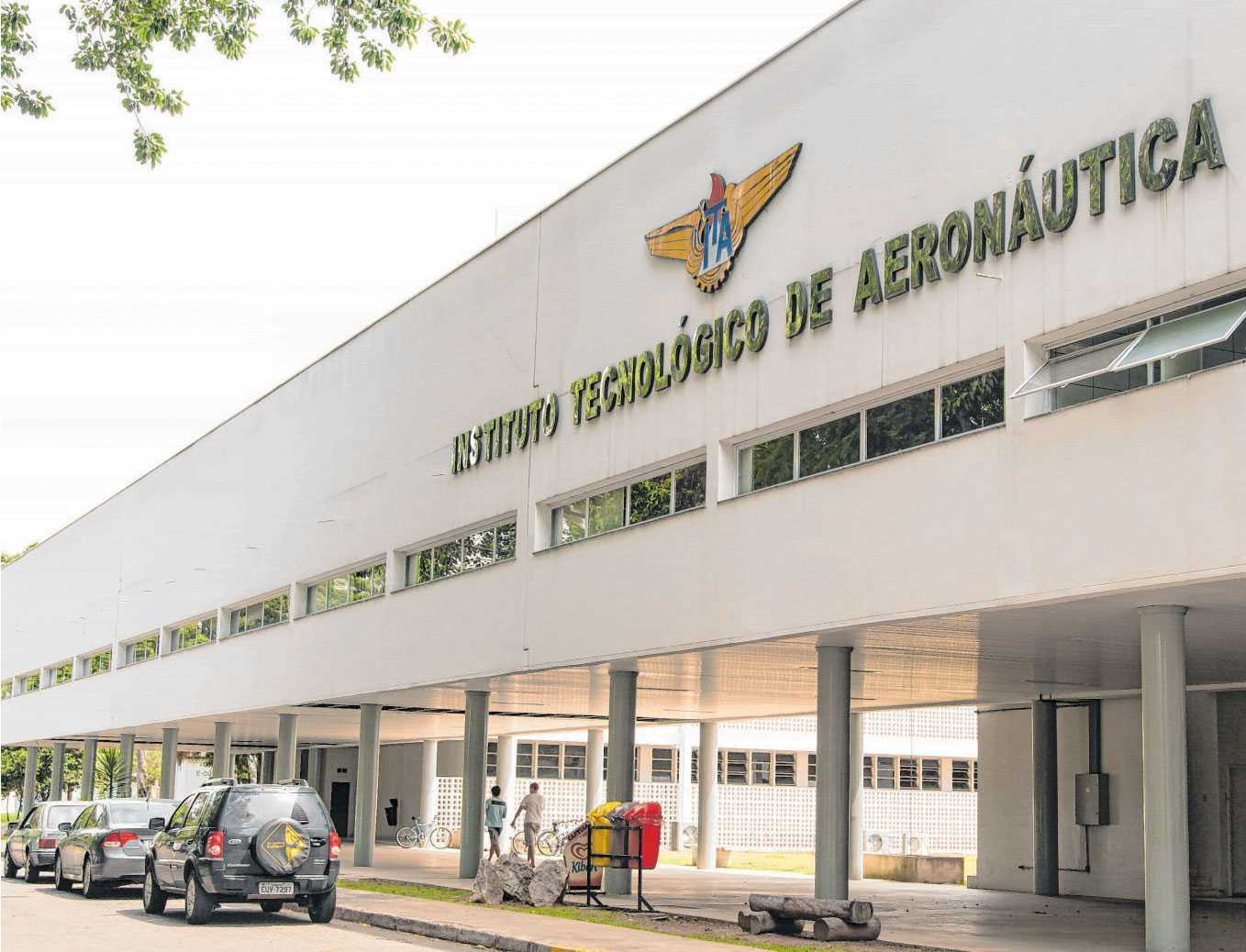 Objetivo
Texto texto texto texto texto texto texto texto texto texto texto texto texto texto texto texto texto texto texto texto texto texto texto texto texto texto texto texto
texto texto texto texto texto texto texto texto texto texto texto texto texto texto texto texto texto
Figura 1: Legenda da figura
Considerações Finais 
Texto texto texto texto texto texto texto texto texto texto texto texto texto texto texto texto texto texto texto texto texto texto texto texto texto texto texto texto
texto texto texto texto texto texto texto texto texto texto
Metodologia
Texto texto texto texto texto texto texto texto texto texto texto texto texto texto texto texto texto texto texto texto texto texto texto texto texto texto texto texto
texto texto texto texto texto texto texto texto texto texto texto texto texto texto texto texto texto
Referências Bibliográficas
Texto texto texto texto texto texto texto texto texto texto texto texto texto texto texto texto texto texto texto texto texto texto texto texto texto texto texto texto
Texto texto texto texto texto texto texto texto texto texto texto texto texto texto texto texto texto texto texto texto
Resultados
Texto texto texto texto texto texto texto texto texto texto texto texto texto texto texto texto texto texto texto texto texto texto texto texto texto texto texto texto
texto texto texto texto texto texto texto texto texto texto texto texto texto texto texto texto texto
texto texto texto texto texto texto
texto texto texto texto texto texto texto texto texto texto texto texto texto texto texto texto texto
Agradecimentos
Texto texto texto texto texto texto texto texto texto texto texto texto texto texto texto texto texto texto texto texto texto texto texto texto texto texto texto texto
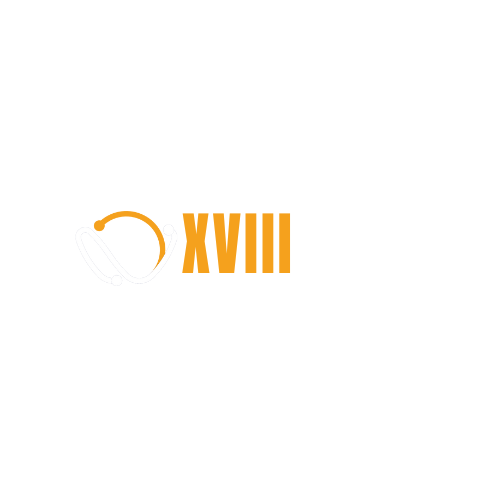 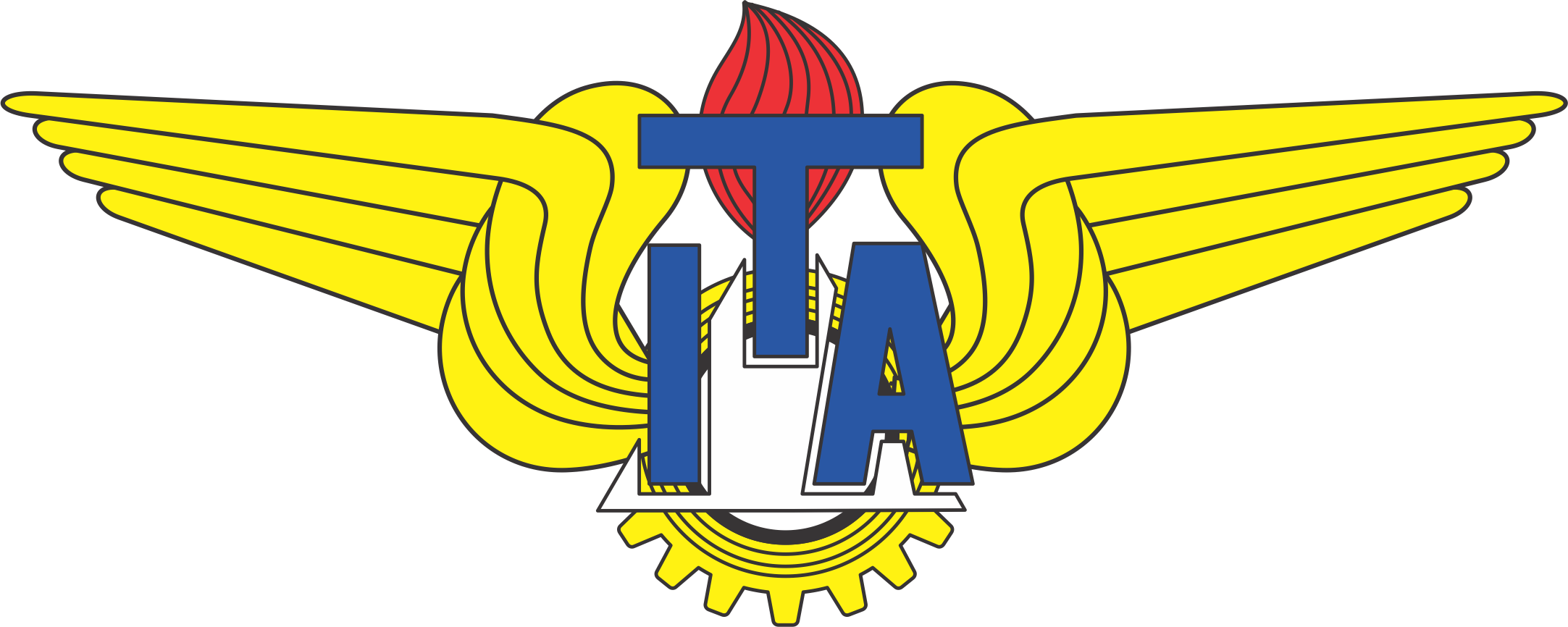 14 a 17 de Julho de 2025, São José dos Campos-SP